The Australian Energy Regulator
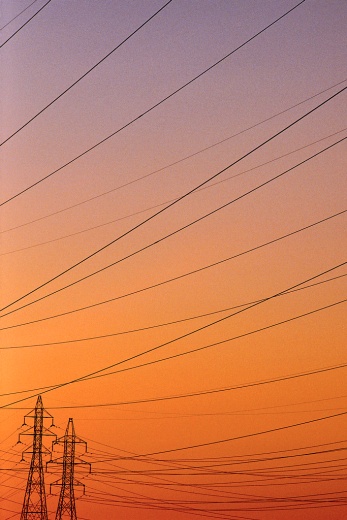 AER Ring-fencing Guideline

Submissions workshop

27 October 2016
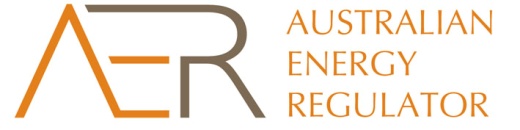 Workshop outline
AER staff will run through the main elements of the Draft Guideline
We will highlight key issues raised in submissions
Participants are welcome to speak to their submissions
All stakeholders are invited to contribute, but we will be focussed on issues raised by stakeholders in their submissions
2
Rules of engagement
We would like today to be an informal discussion – so not too many rules!
AER Board is here to listen and participate
Seats at the table are prioritised for those that made submissions
All are welcome to contribute!
Please say who you represent
We will take some notes today but do not intend to attribute comments to individuals or organisations
3
Exposure draft
We are planning to publish an exposure draft of the final guideline on 7 November (approximately)
We will provide one week for comment prior to finalising the guideline 
Our reasons for the exposure draft will be published in an Explanatory Statement at a later date along with the final guideline.
We would appreciate limiting your submissions to critical issues only
4
Key elements of draft guideline
5
Terms and definitions
Many submissions raised concerns over some terms used in the Draft. We intend to remove some of these terms in the final guideline. For example;
‘network services’ will be removed and replaced
a DNSP may provide distribution services and transmission services but not ‘other services’ 
‘other services’ means other than distribution or transmission services
‘energy related services’ will become ‘other electricity services’
‘other services’ instead of ‘non-distribution services’
‘affiliated entity’ instead of ‘related bodies corporate’ and we will define ‘affiliated entity’ broadly
6
Issue 1 – Legal separation
Draft Guideline – DNSP can only provide network services
legal separation supports prevention of cross subsidies, in concert with accounting separation and cost allocation. No waivers allowed.
Submissions: 
What about partnerships?
CAMS and reporting transactions between business units are sufficient
No benefit from separation where non-distribution activities are also regulated
Full legal separation is critical
Too restrictive on what DNSPs can do (refer issue 3)

Questions – Should we consider any waivers to the requirement for legal separation? If so, under what conditions?
7
Issue 2 – Threshold for legal separation
Draft Guideline – DNSP may provide non-network services if the total annual costs do not exceed $500,000. These activities must be reported. Cross subsidies are not permitted.
Submissions: 
Undermines the intent of ring fencing
Exclude shared assets revenue
Threshold too arbitrary and too low
Move from fixed threshold to a percentage - like transmission 1% of revenue
Base threshold on forecast costs
Not justified at all
Restrict to “incidental”
Raise to $1 million per service
Question: What is the risk the threshold, which was designed to provide flexibility, will be misused?
8
Issue 3 – Does legal separation restrict service provision?
Draft Guideline – DNSPs can only provide network services 
Submissions:
Will prevent use of shared assets – two guidelines are in conflict
Will restrict ability of DNSP to provide shared services
Restricts staff sharing
Economies of scale will be lost, cost to customers
Not efficient

See separate slides
Questions: Does legal separation restrict the efficient use of DNSP assets and resources? Is the Ring-fencing Guideline in conflict with the Shared Asset Guideline?
9
Issue 4 – Brand separation
Draft Guideline – must have independent and separate branding of the DNSP from a relate body corporate (affiliate)
Submissions:
Branding provisions should be strengthened
Waivers should be allowed
Where staff/location waivers have been granted, so should waivers for co-branding be permitted
Not realistic – not possible to divorce DNSP brand from related entity
Separate branding will confuse customers
Co-branding does not cause harm
Brand restrictions will be complex to implement – must allow substantial time to implement – 18 months
Questions – should allowance me made for existing brand names that are ‘close’? Is any difference in names sufficient?
10
Issue 5 – Office separation
Draft Guideline – DNSP must have a separate office (different building) from an affiliate that offers ‘other electricity services’. 
Submissions:
Not necessary
Expensive
Only apply restrictions to prevent staff mixing
Separate locations sufficient, separate building excessive

Question: is the current IPART approach to office separation sufficient? That is a separate office is:
A different building, or
A separate entire floor of a building, or
A separate part of a building with secure access to restrict staff access
11
Issue 6 – ‘Regional depots’
Draft Guideline – Waivers for staff and office separation can be applied for. Most likely justified in rural/regional situations where there is no competition. In particular, ‘regional depots’.
Submissions:
No waivers are acceptable 
Restriction to ‘other electricity services’ (e.g. non-distribution)
Impractical if waivers reviewed routinely – creates risk
Question – how do we achieve consistent waiver outcomes in the long term interests of consumers? Suggest:
Criterion 1 – potential for (or lack of) competitive market 
Criterion 2 – cost of not providing waiver
Option 1 – case by case assessment of each waiver
Option 2 – waiver allowed if depot 100 km from city
Option 3 – general exemption for regional depot but a third party could apply to remove exemption
12
Issue 7 – Staff separation – unregulated distribution services
Draft Guideline – 4.2.2(b)(iv) – this exemption allows staff involved in direct control services to also be involved in the provision of unregulated distribution services.
Submissions: 
Should be extended to office sharing
Does not make sense
Requires clarification
Question: Can this exception be justified for any unregulated and competitive services? Potentially this exemption would include contestable services (like contestable metering) offered by a DNSP. The concern is the DNSP’s knowledge will advantage the provision of the competitive service
13
Issue 8 – Emergency response
Draft Guideline – did not consider
Submissions:
Services to other NSPs in emergencies should be regarded as unregulated distribution services
Exception for force majeure

Question: Should we and if so how extensive should ring fencing exemptions be given to DNSPs in emergency response situations?
14
Issue 9 – Non-discrimination effect on DNSP purchasing
Draft Guideline – 4.1(a) there is a broad obligation on DNSPs to not discriminate in favour of an affiliate. 
Submissions:
Suggests the AER is trying to force DNSPs to go to open tender rather use related parties or to otherwise influence purchasing policies

Question: Doesn’t every DNSP already have in place policies and procedures to ensure value for money when purchasing decisions are made? If so, how would this provision adversely affect a DNSP?
15
Issue 10 – Transition to compliance
Draft Guideline – we proposed 12 months to achieve compliance with respect to 3.1(a) (legal separation) and 6 months with respect to 4.2 (staff and office separation)
Submissions:
Accept there is some need for transition but this should be kept to a minimum
Need more time – for example lease commitments
Suggest 18 months to comply
Branding changes can only occur after legal separation
Needs to be more flexible
Complex corporate restructuring needed
More transitions needed if AER revokes waivers or changes classification
Question: How do we give DNSPs time to implement the new Guideline but not create a window for opportunism?
16
Issue 11 – Waivers
Draft – waiver can only be applied for in regard to physical separation and staff sharing. Assessed against the NEO.
Submissions:
Waivers undermine ring fencing
AER should publish criteria on how waivers will be assessed
There should be waivers available for all obligations – not just some
There should be no waivers at all
Waivers should be for fixed period only
AER should always consult – process not clear
Waivers should be offered in very limited circumstances
Waivers applications should be decided within a fixed period
No grandfathering
Questions:  How do we get the balance right? What is in the long term interest of consumers?
17
Issue 12 – Compliance
Draft Guideline – A annual compliance report to be submitted by DNSPs. DNSP must notify breaches within 5 business days.
Submissions:
Extend 5 days to 20 days for notification of breaches
DNSP appointed auditors should be changed from time to time
Guideline should provide more guidance on how to comply
AER should report annually on ring fencing compliance
Fines should be applicable to breaches
AER monitoring and enforcement measures unclear
AER should be proactive
Link to AER compliance guideline for retail and gas
Questions: What level of monitoring, enforcement and reporting is required to provide market confidence? How do we do this without imposing excessive costs that will ultimately be met by consumers?
18
Issue 13 – other issues
The Guideline should treat large customers differently to small customers (risk of harm is not the same)
The Guideline should explain the treatment of contractors and staff transfers across DNSP business units
Will Ring-fencing compliance costs qualify as a pass through event
Information protection and sharing provisions seem excessive given other obligation such as NER chapter 8
19
Next steps
Exposure draft release early November
Concise submissions a week later 
Final Guideline and Explanatory Statement by 1 December, 2016

AER contact:
Ringfencingguideline2016@aer.gov.au
20